Maryland – Electricity
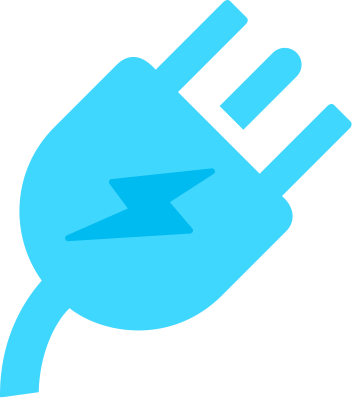 FEBRUARY 2019 MARKET INFORMATION
XOOM ENERGY’S FIXED RATE PLANS ARE CURRENTLY LOWER THAN THE LOCAL UTILITY:
	Baltimore Gas & Electric – Electricity
		Residential Fixed Rate Plan: SureLock 12
		Business Fixed Rate Plan: BizLock 12


Available to over 1.2 Million Maryland Customers
Visit https://acn.xoomenergy.com/en/residential/maryland for more information.
Maryland – Electricity
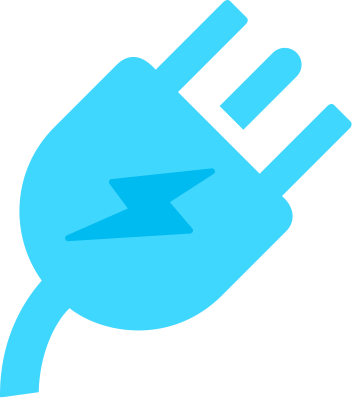 FEBRUARY 2019 MARKET INFORMATION
XOOM ENERGY’S VARIABLE INTRO RATE PLAN IS CURRENTLY LOWER THAN THE LOCAL UTILITY:
	Baltimore Gas & Electric – Electricity
		(New Customers Only – First 4 Billing Cycles)
 	First Energy – Potomac Edison
		(New RESIDENTIAL Customers Only – First 4 Billing Cycles)

Available to over 1.4 Million Maryland Customers
Residential Variable Rate Plan: SimpleFlex
Business Variable Rate Plans:  BizChoice
Visit https://acn.xoomenergy.com/en/residential/maryland for more information.
Maryland – Natural Gas
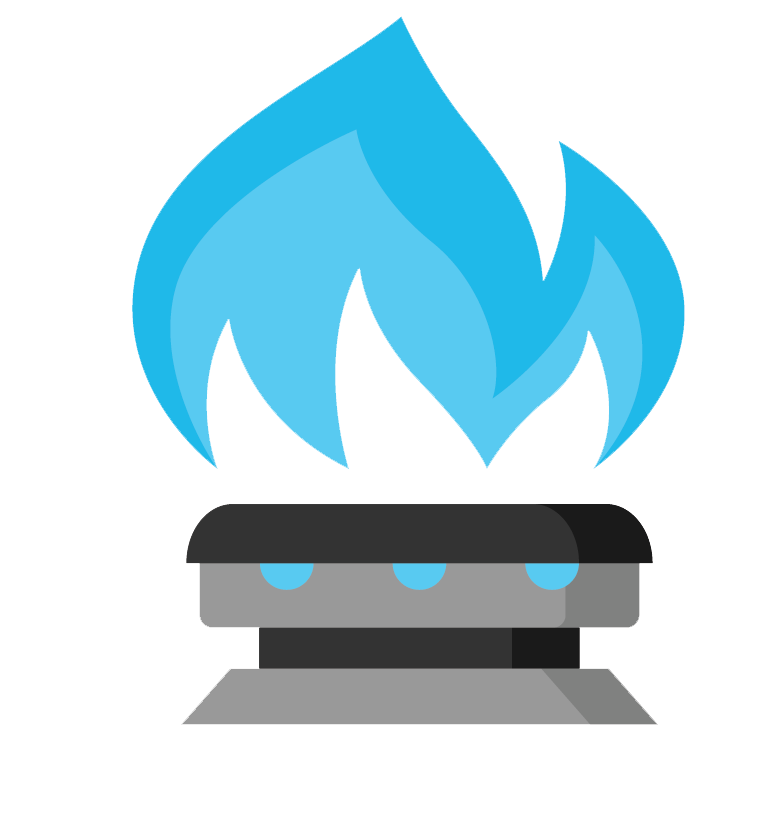 FEBRUARY 2019 MARKET INFORMATION
XOOM ENERGY’S VARIABLE INTRO RATE PLAN IS CURRENTLY LOWER THAN THE LOCAL UTILITY:
	Washington Gas & Light – Natural Gas
		(New Customers Only – First 2 Billing Cycles)
 

Available to over 410,000 Maryland Customers
Residential Variable Rate Plan: SimpleFlex
Business Variable Rate Plans:  BizChoice
Visit https://acn.xoomenergy.com/en/residential/maryland for more information.
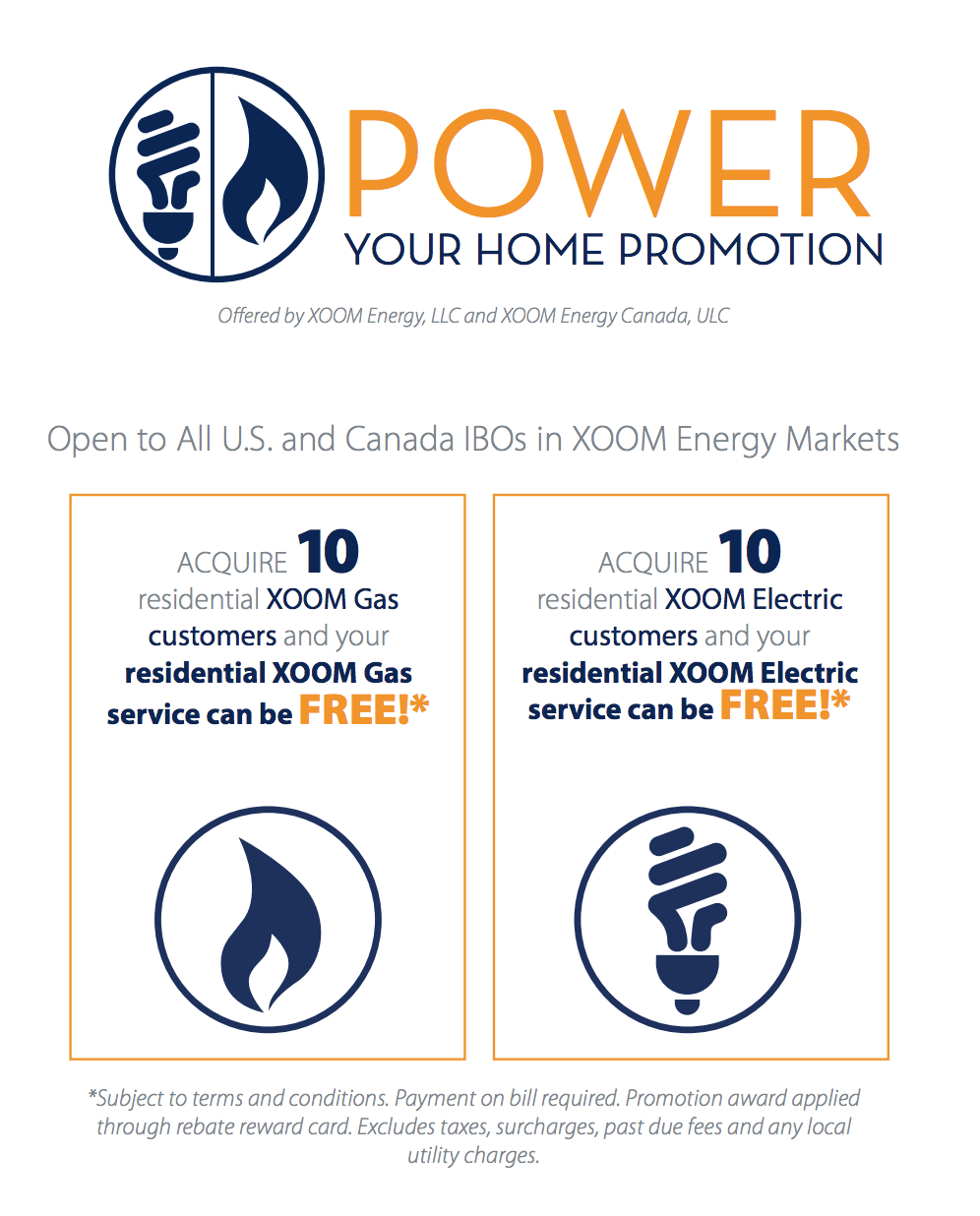 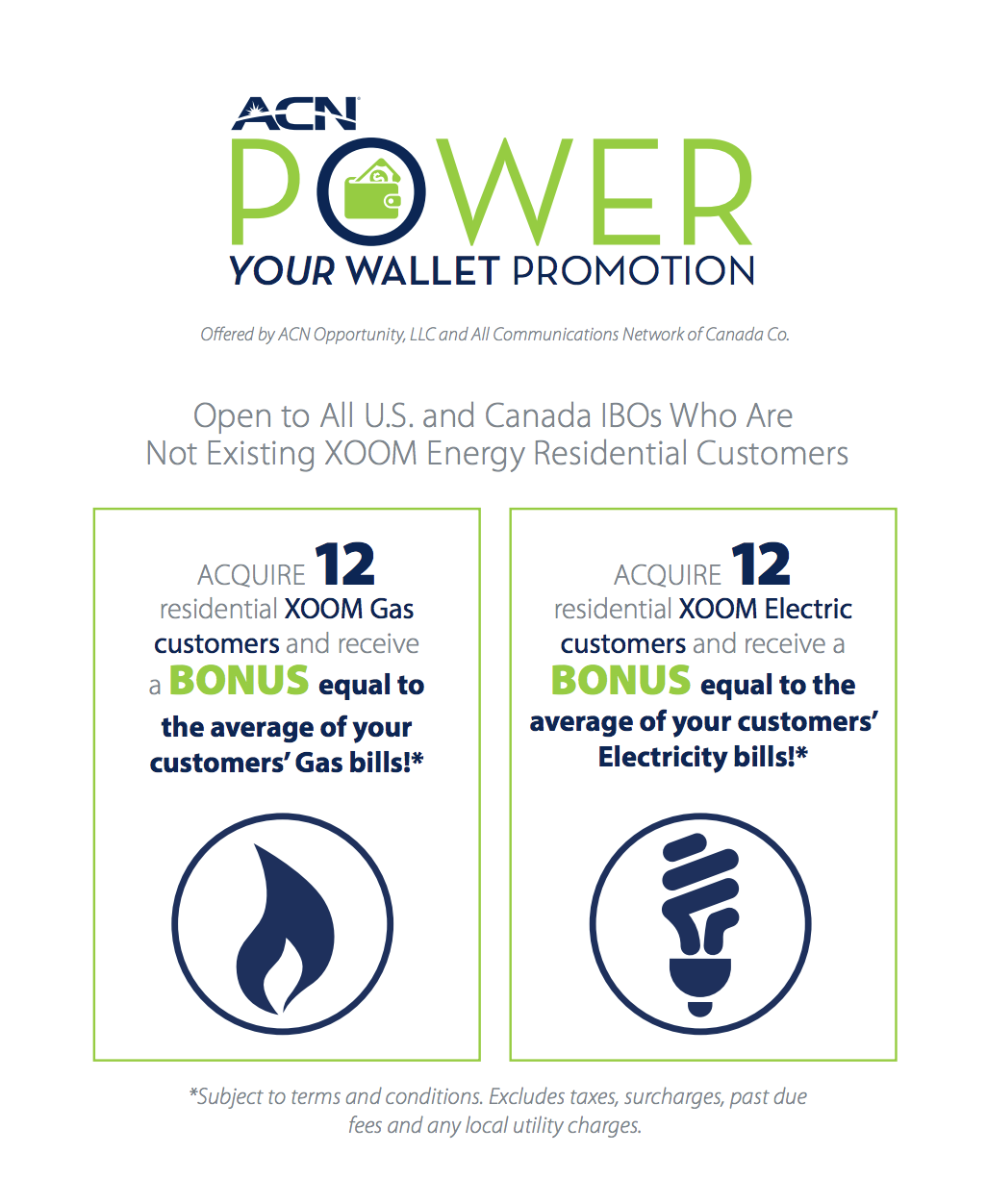